Colegio Jean Piaget
Mi escuela, un lugar para aprender y crecer en un ambiente saludable
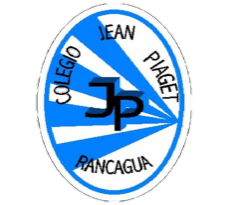 2° GRADEONLINE CLASSWEEK N°29DATE: OCTOBER 14 th, 2020
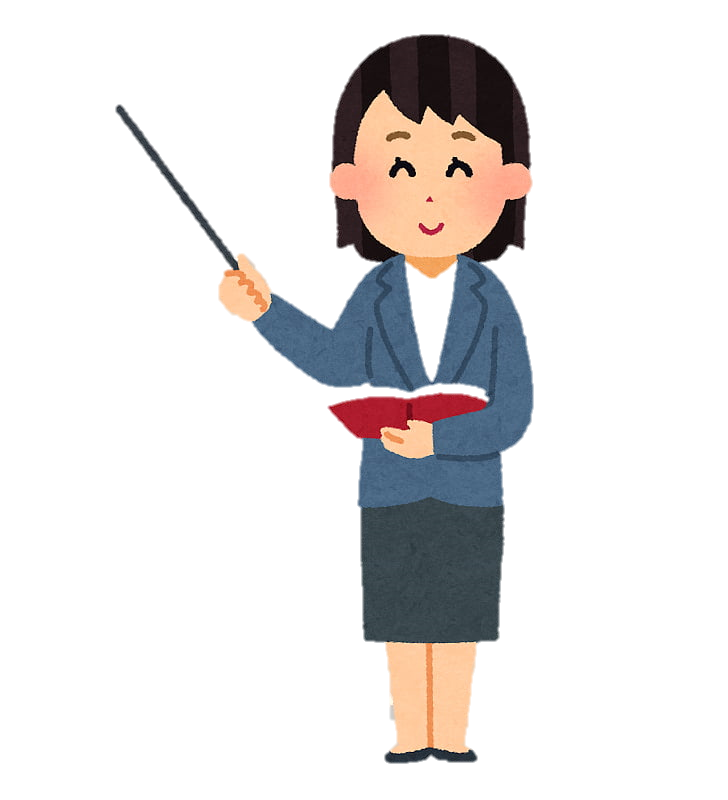 Miss Pía Cáceres G.
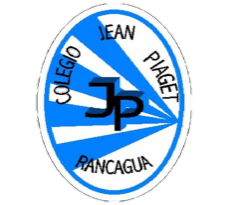 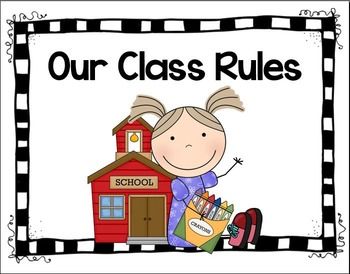 Reglas de la clase virtual
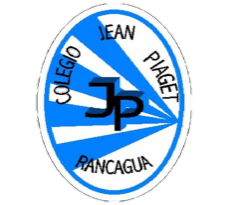 Llego contento a clases y trabajo con alegría 
Me Identifico con mi nombre y apellido
Soy puntual al entrar a clases
Me presento con ropa adecuada para la clase (no con pijama)
Silencio mi micrófono 
Enciendo mi cámara 
Recuerdo que la clase es  grabada de inicio a fin
Uso SOLO el chat para preguntas a la profesora
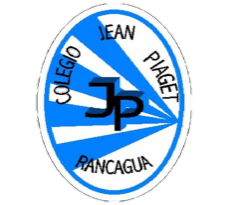 Traigo mi cuaderno y libro de la clase
Sigo las instrucciones y explicaciones de la profesora y tías presentes 
Ser respetuosos con todos las personas presentes en la clase 
No debo utilizar palabras groseras. 
Levantar mi mano para participar o preguntar
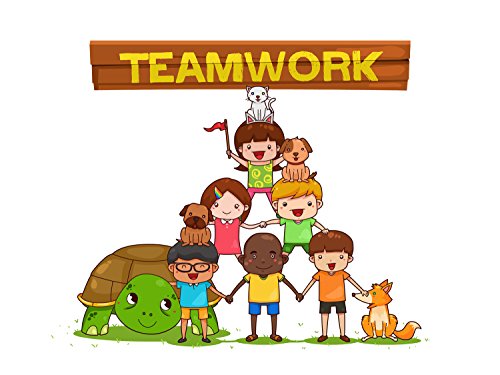 Importante
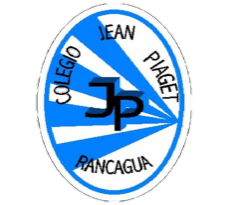 Cuando esté la imagen de un lápiz, significa que debes escribir en tu cuaderno
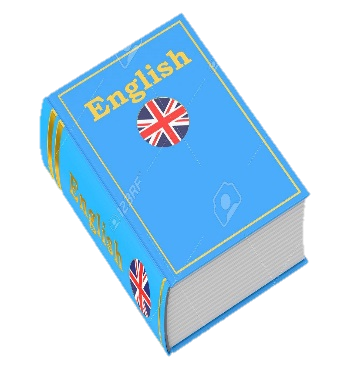 Cuando esté esta imagen de un libro, significa que debes trabajar en tu libro de inglés.
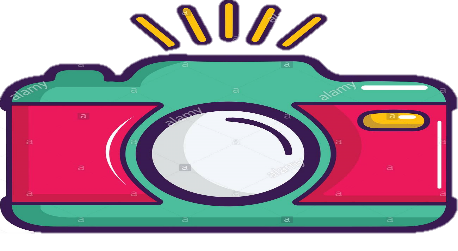 Cuando esté la imagen de una cámara fotográfica, significa que debes mandar reporte sólo de esa actividad (una foto de la actividad)
Inicio
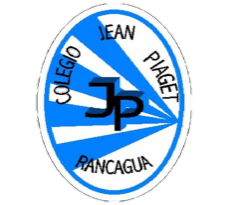 WHO REMEMBER WHAT WE SAW THE LAST CLASS?
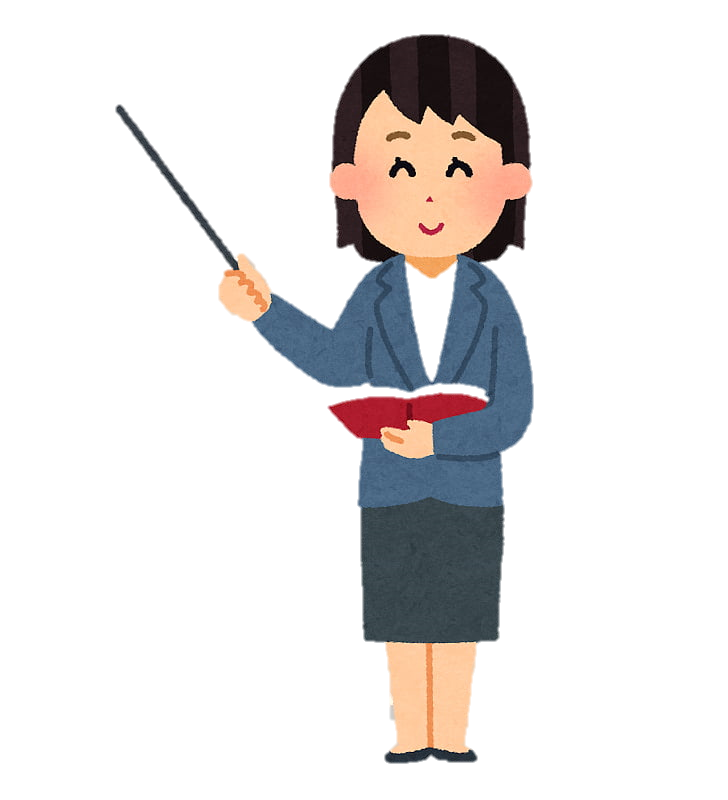 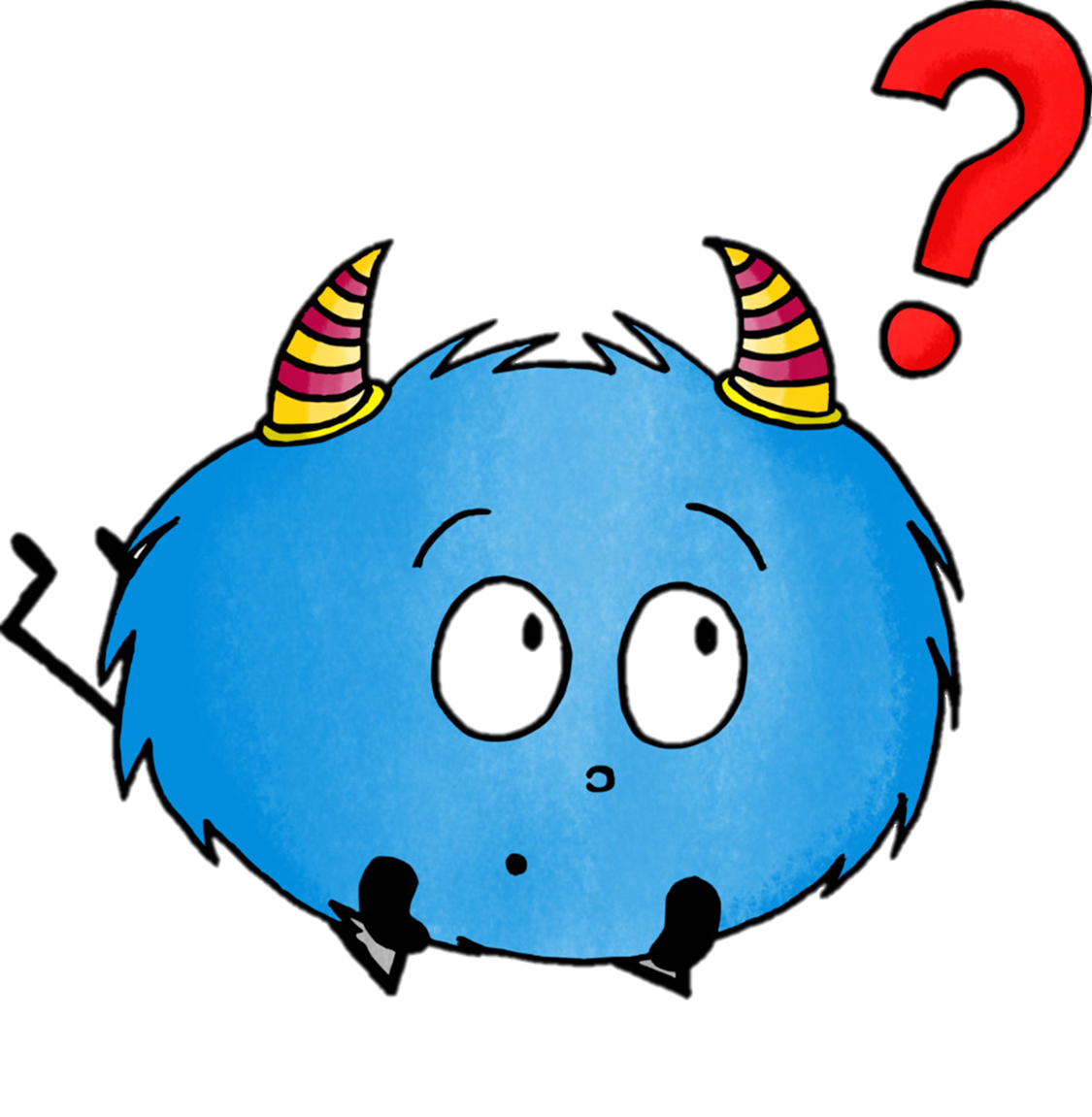 October 08 th, 2020
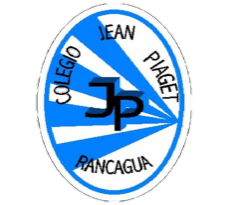 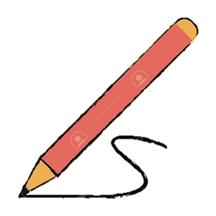 DIALOGUE
Objetivo: Repiten y dramatizan un diálogo simple y breve.
MOTIVACIÓN
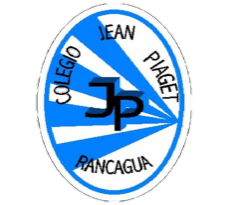 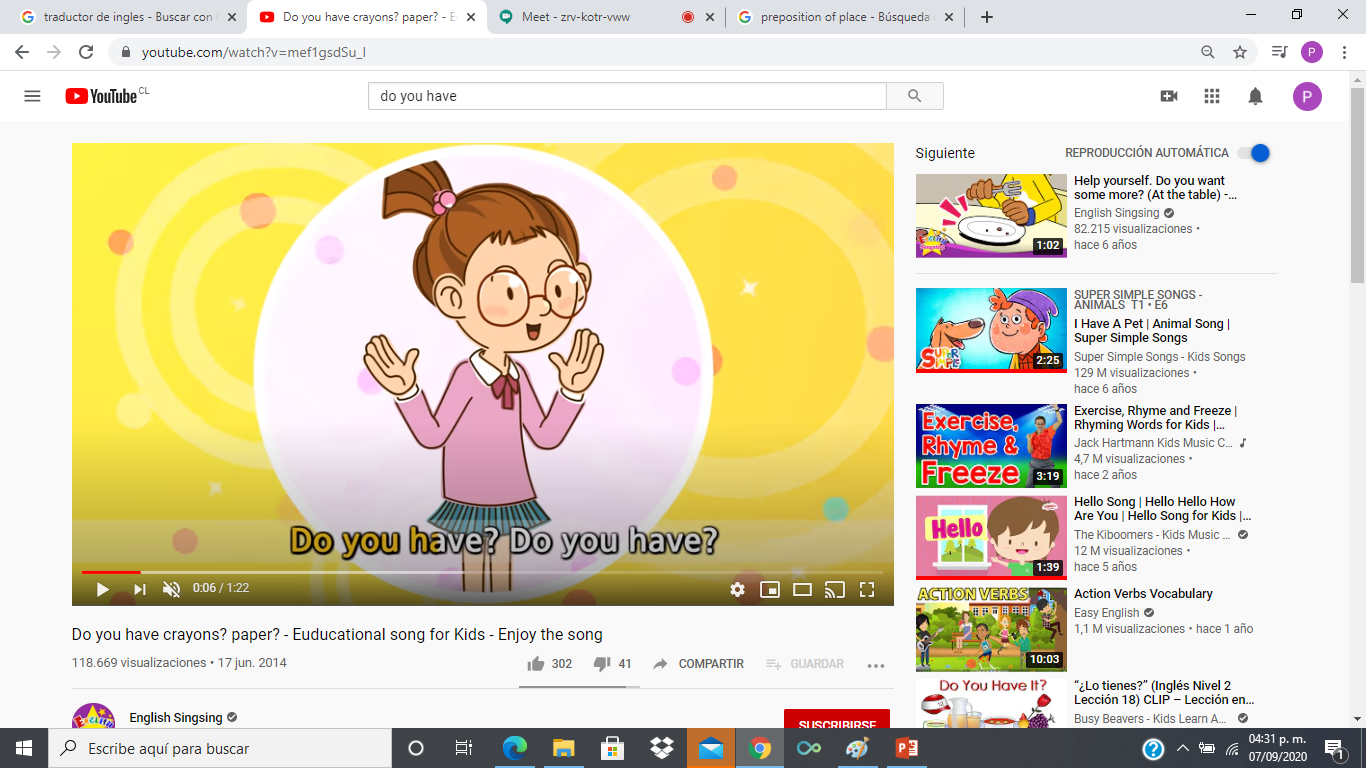 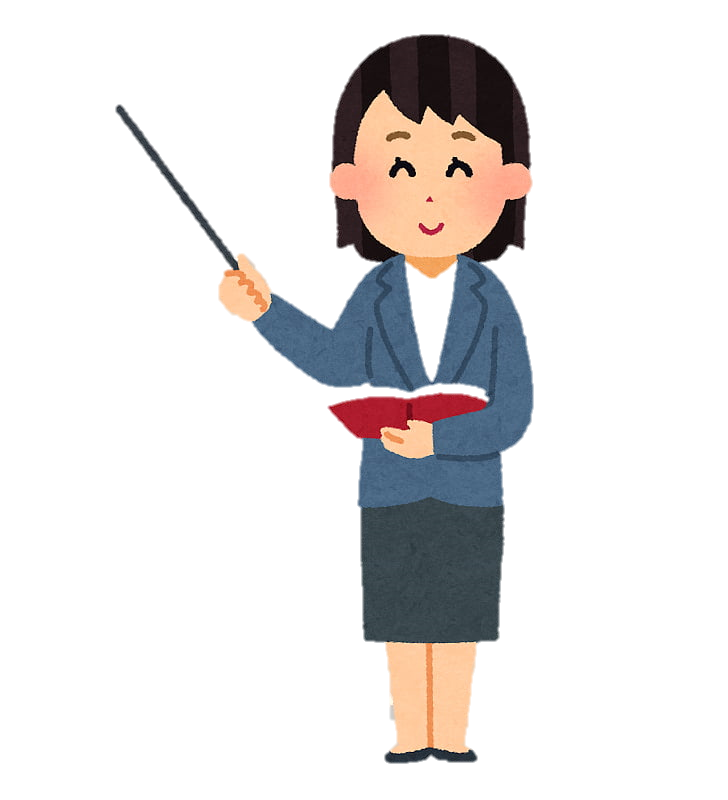 https://www.youtube.com/watch?v=mef1gsdSu_I
HAVE- HAS
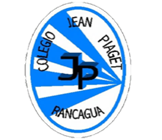 El verbo 'to have' tiene en español el significado principal de 'tener' y 'haber'
QUESTION
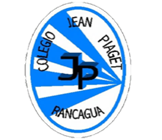 PREGUNTA 

DO + HAVE + OBJECT + ?


DO YOU HAVE A PENCIL ?
RESPUESTA 

YES, I DO 
NO, I DON´T
Create a question
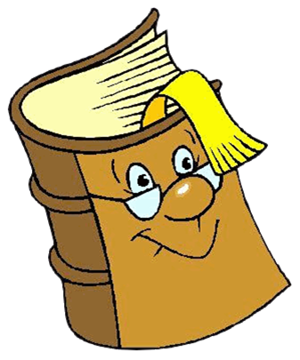 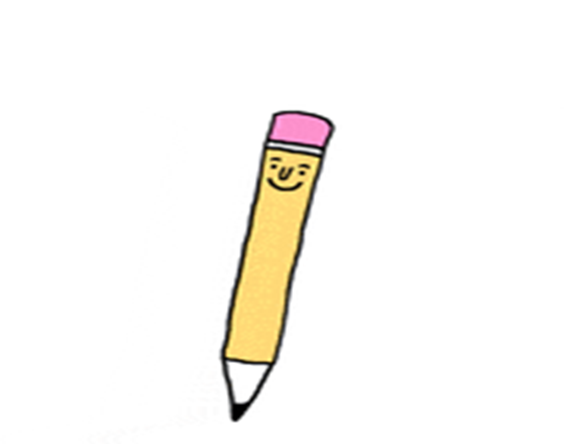 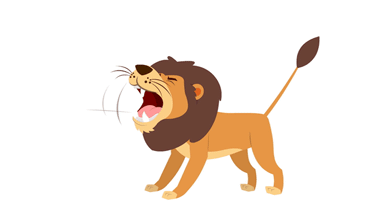 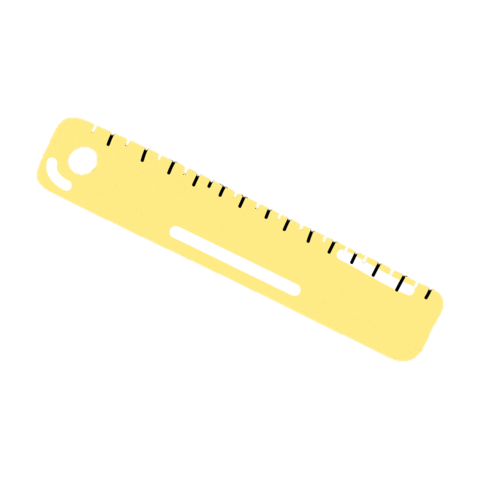 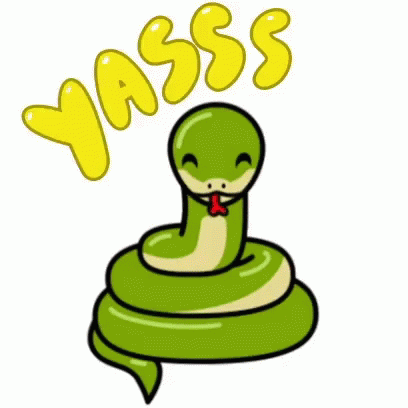 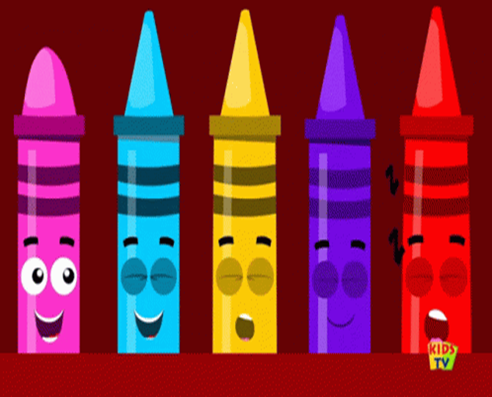 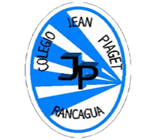 LISTEN AND WATCH THE NEXT DIALOGUE
https://www.youtube.com/watch?v=UFy02dqJCUs
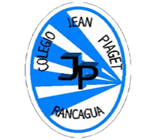 New words
Have: tener 
Crayons: lápices cera 
Thanks: gracias 
You´re welcome: de nada 
Please: por favor
Pencil: lápiz mina
Yellow: amarillo 
Blue: azul
Orange: naranja (color)
Nice:  agradable
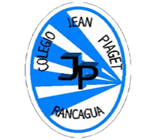 READ AND REPEAT THE DIALOGUE
Do you have crayons?
Yes, I do. 
Great! Thanks. 
You're welcome. 

Do you have paper?
No, I don't. Green please.
I like orange.
No, thanks.
Do you have pencils?  
Yes, I do. 
Do you have a yellow pencil?
No, I don't. I have a blue pencil.
Oh, I have yellow. 
Thank you.  

Great!
This is for you.
Thanks! How nice!
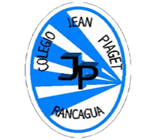 TEAM WORKInstrucciones: Cada compañero debe leer en voz alta una parte del dialogo, el o la compañera continuara con el dialogo.
Do you have crayons?
Yes, I do. 
Great! Thanks. 
You're welcome. 

Do you have paper?
No, I don't. Green please.
I like orange.
No, thanks.
9-Do you have pencils?  
10-Yes, I do. 
11-Do you have a yellow pencil?
12-No, I don't. I have a blue pencil.
13-Oh, I have yellow. 
14-Thank you.  

15-Great!
16-This is for you.
17-Thanks! How nice!
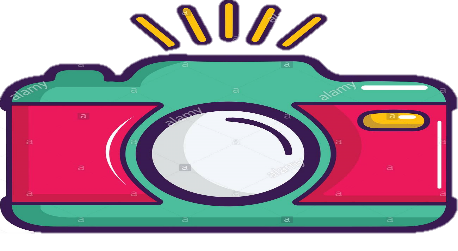 EXIT TICKET 29
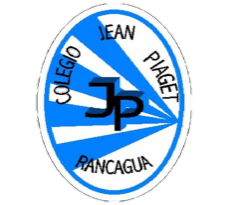 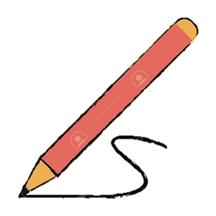 1- Do you have a lion ? 

2- Do you have a book?

3- Create a short dialogue with 4 exchanges
Email: pia.caceres@colegio-jeanpiaget.cl 
Telefono: +569 32735472
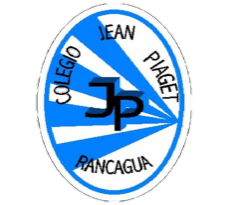 Good job! See you the next class, good bye
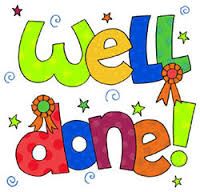 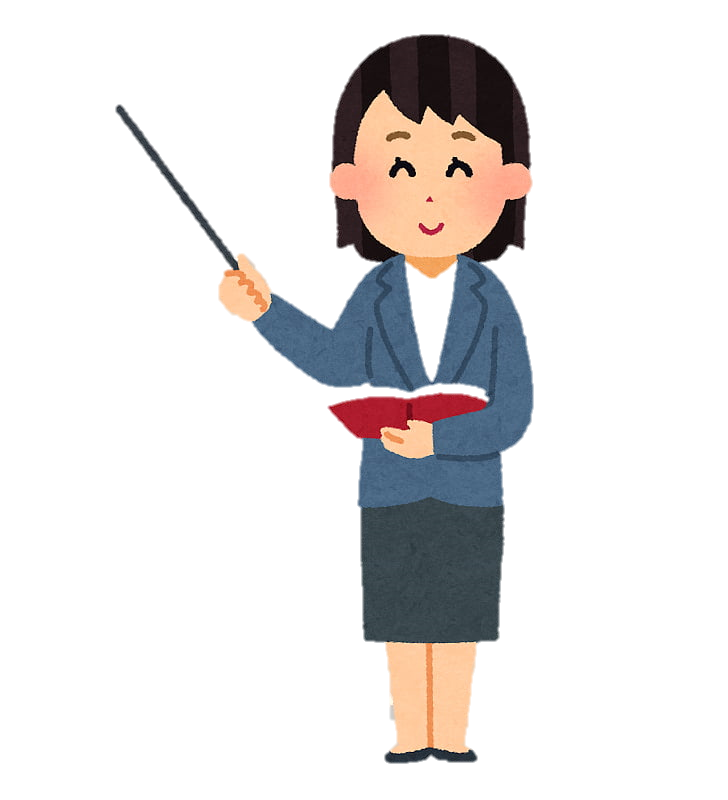